0
Genetic Engineering
Genetic engineering involves manipulating genes for practical purposes 
Gene cloning leads to the production of multiple identical copies of a gene-carrying piece of DNA
Recombinant DNA is formed by joining DNA sequences from two different sources
One source contains the gene that will be cloned 
Another source is a gene carrier, called a vector
Plasmids (small, circular DNA molecules independent of the bacterial chromosome) are often used as vectors
Copyright © 2009 Pearson Education, Inc.
[Speaker Notes: Student Misconceptions and Concerns
1. Student comprehension of restriction enzymes, nucleic acid probes, and many other aspects of recombinant DNA techniques depends upon a comfortable understanding of basic molecular genetics. Consider addressing Chapter 12 after an exam that covers the content in Chapters 10 and 11. 
2. Students might bring some awareness and/or concerns about biotechnology to the classroom, for example, in their reactions to the controversies regarding genetically modified (GM) foods. This experience can be used to generate class interest and to highlight the importance of good information when making judgments. Consider starting class with a headline addressing one of these issues. 

Teaching Tips
1. Figure 12.1 is a synthesis of the techniques discussed in further detail in Modules 12.2–12.5. Figure 12.1 is therefore an important integrative piece that lays the foundation of most of the biotechnology discussion. Referring to this figure in class helps students relate the text to your lecture. 
2. The general genetic engineering challenge discussed in Module 12.1 begins with the need to insert a gene of choice into a plasmid. This process is very similar to film or video editing. What do we need to do to insert a minute of one film into another? We will need techniques to cut and remove the minute of film and a way to cut the new film apart and insert the new minute. In general, this is also like removing one boxcar from one train, and transferring the boxcar to another train. Students can become confused by the details of gene cloning through misunderstanding this basic relationship.]
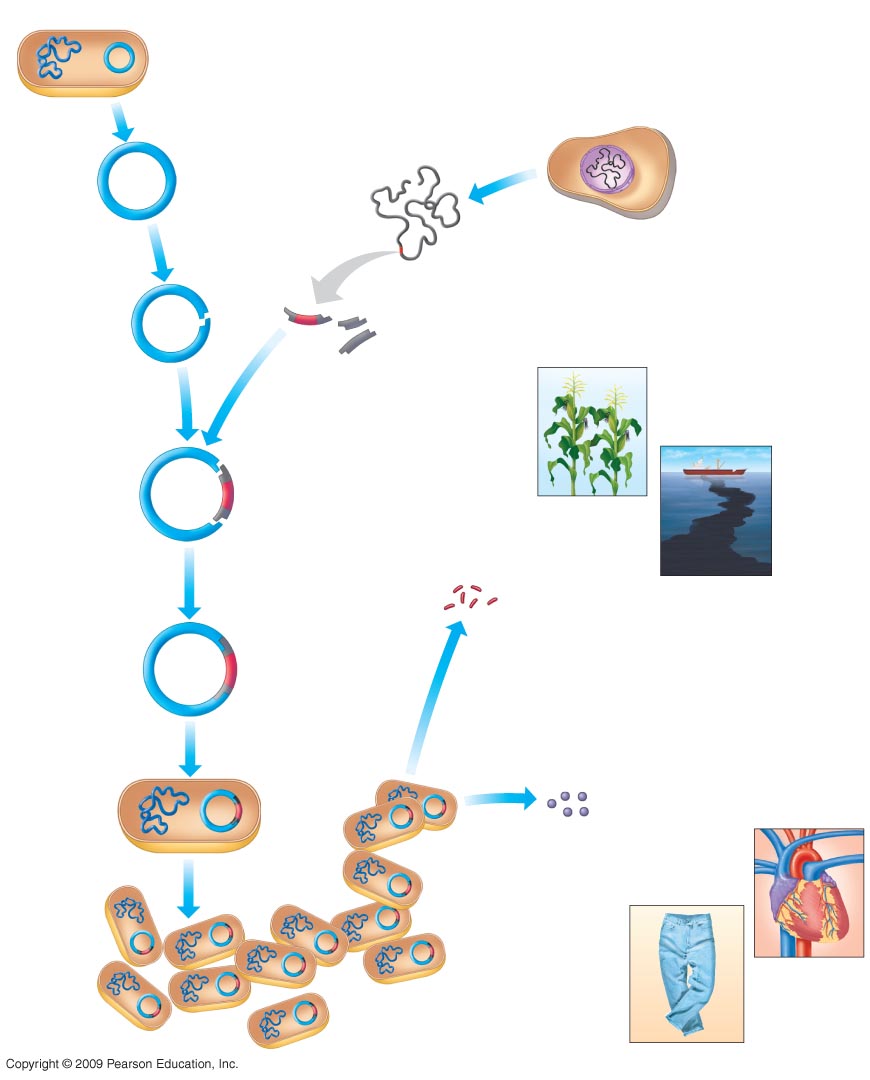 E. coli bacterium
0
Plasmid
Cell with DNA
containing gene
of interest
Isolate
plasmid
1
Bacterial
chromosome
Isolate
DNA
2
Cut plasmid
with enzyme
3
DNA
Gene of interest
Cut cell’s DNA
with same enzyme
4
Gene 
of interest
Combine targeted fragment
and plasmid DNA
5
Examples of
gene use
Add DNA ligase,
which closes
the circle with
covalent bonds
6
Genes may be inserted
into other organisms
Recombinant
DNA
plasmid
Gene
of interest
Genes or proteins
are isolated from the
cloned bacterium
9
Put plasmid
into bacterium
by transformation
7
Recombinant
bacterium
Harvested
proteins
may be 
used directly
Examples of
protein use
Allow bacterium
to reproduce
8
Clone
of cells
[Speaker Notes: Figure 12.1 An overview of gene cloning.
This figure shows steps 1–8 as detailed on the previous two slides.]
Oil Spills & Microbes
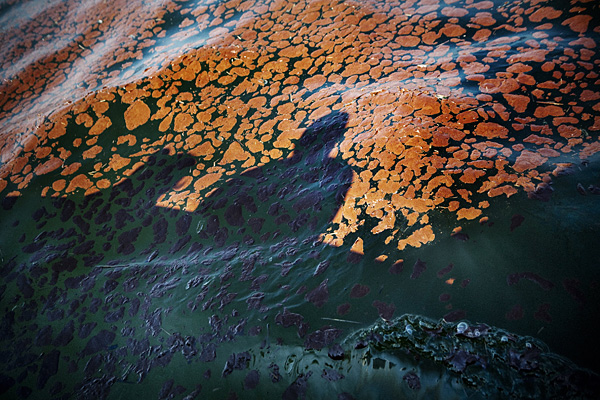 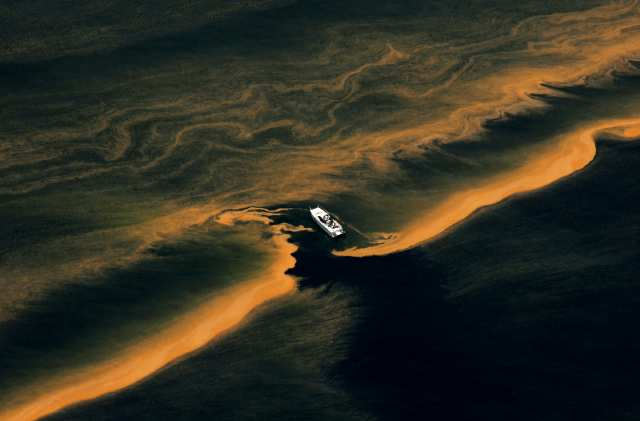 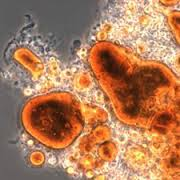